Comment réguler les entrées dans un commerce ?
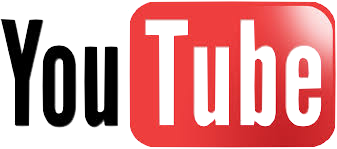 Vidéo de lancement
Quelle solution technologique peut aider les commerçants et les institutions à faire respecter la jauge ?